राष्ट्रिय जनगणना २०७८ 
गणक तालिम 
मितिः २०७८ कार्तिक १६
पहिलो सत्र
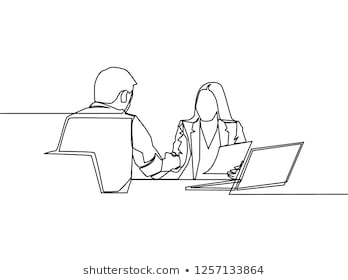 मुख्य प्रश्नावलीको 
मोक अन्तर्वार्ता
1
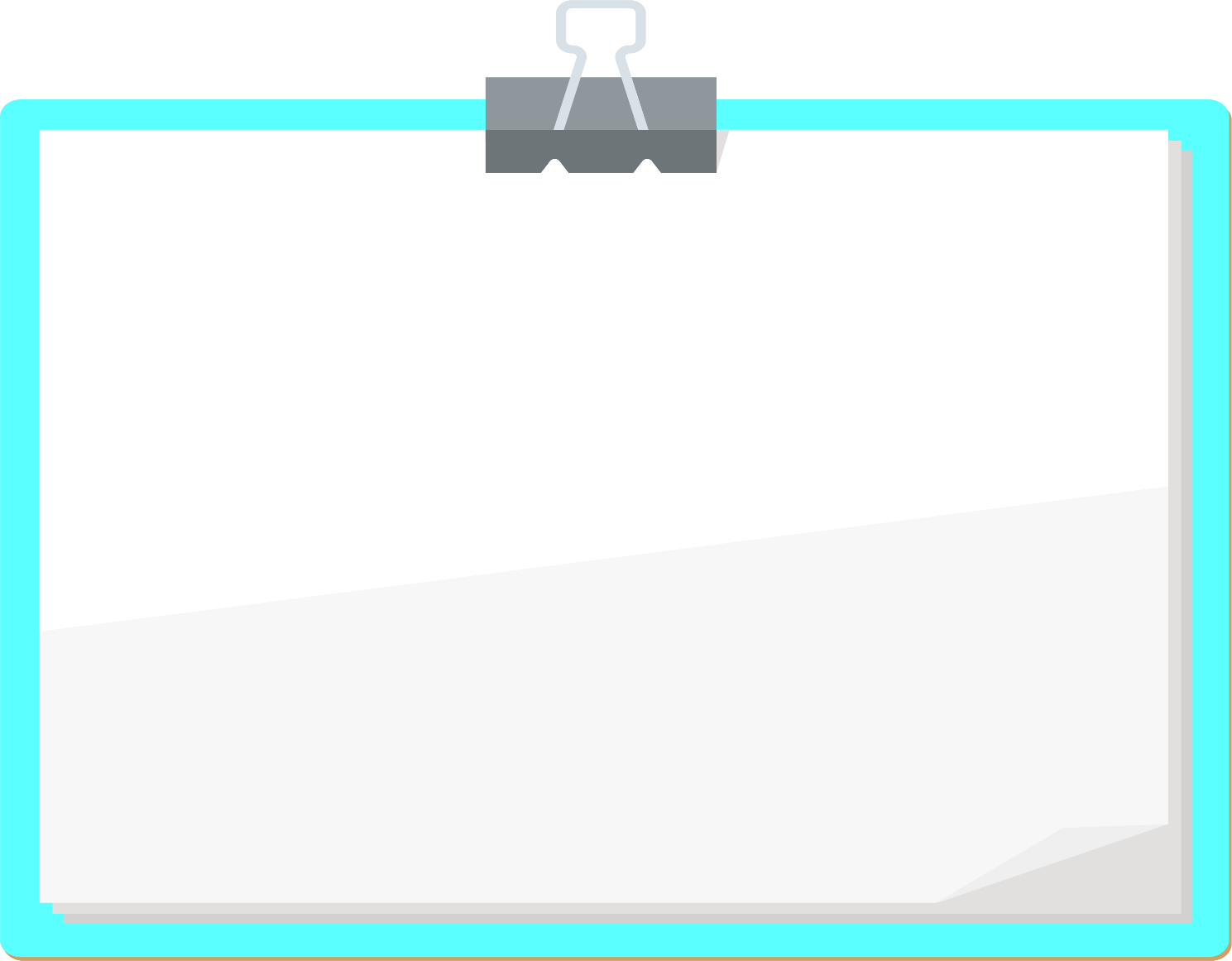 मोक अन्तर्वार्ताको परिचय र उद्देश्य
मोक अन्तर्वार्ता गर्दाका फाईदाहरु
मूख्य प्रश्नावलीको मोक अन्तर्वार्ता सञ्चालनका लागि मार्गनिर्देशनहरु
मोक अन्तर्वार्ताको अनुभव सम्बन्धी प्रस्तुतिकरण
प्रस्तुतिकरणमा औंल्याइएका समस्याहरूमा छलफल
प्रस्तुतिका बिषयहरु
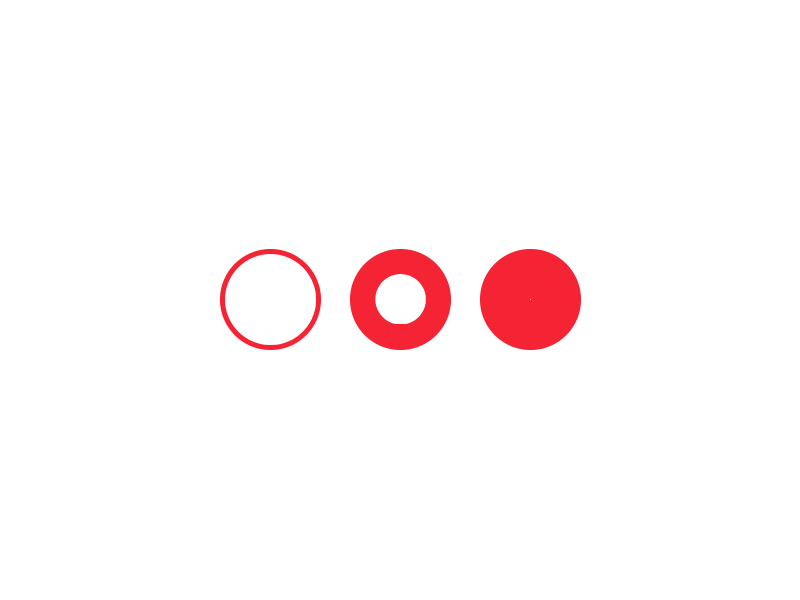 2
मोक अन्तर्वार्ता के हो?
Review slide
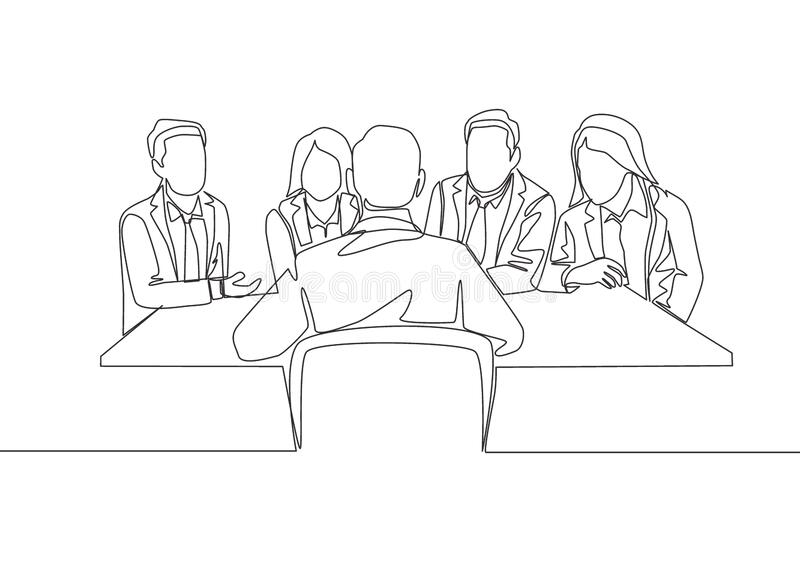 मोक अन्तर्वार्ता तालिमको एउटा अभ्यास हो जसबाट गणक तथा सुपरिवेक्षकहरुलाई वास्तविक गणनामा अन्तर्वार्ता लिन सहज बनाउँदछ,
मोक अन्तर्वार्ता गणना कार्यको पूर्व अभ्यास हो ।
मोक अन्तर्वार्तामा सहभागीहरुबीच एक जना प्रश्नकर्ता र अर्को व्यक्ति उत्तरदाता बनेर कक्षामै अन्तर्वार्ताको अभ्यास गरिन्छ ।
3
[Speaker Notes: सहजकर्ताहरुको लागि नोटः Review लेखेको slides  घर तथा घरपरिवार सुचिकरणको मोक कक्षामा भईसकेका सामग्री भएकोले यीनीहरुको चर्चा नगर्ने । मुख्य प्रश्नावलीको मोक अन्तर्वार्ता सञ्चालन गर्नका लागि मार्गनिर्देशन slide no. 9 बाट मात्र शुरु गर्ने ।]
मोक अन्तर्वार्ताको उद्देश्य
Review slide
सहभागीहरुलाई प्रश्नावली तथा फाराममा भएका प्रश्नहरु सही तरिकाले सोधेर उत्तरदाताबाट प्राप्त विवरण सही तरिकाले भर्न सक्षम बनाउने ।

अन्तर्वार्ता सञ्चालन गर्दा आउन सक्ने व्यवहारिक तथा सैद्धान्तिक समस्याहरुको पहिचान गर्ने ।
4
मोक अन्तर्वार्ताको फाईदा
Review slide
अन्तर्वार्ताकर्तालाई अन्तर्वार्ता लिने तरिकाको ज्ञान प्रदान गर्दछ ।
अन्तर्वार्ताकर्तालाई वास्तविक अन्तर्वार्तामा प्रश्न गर्न सहज बनाउँछ ।
अन्तर्वार्ताकर्तालाई अन्तर्वार्ता लिन अभ्यस्त बनाउँछ ।
अन्तर्वार्ताकर्तामा आत्मविश्वासको स्तर बढाँउछ ।
उत्तरदाताबाट प्राप्त विवरणहरू सही तरिकाले फाराममा भर्न सक्षम बनाउँछ ।
अन्तर्वार्तामा प्रयोग गरेको प्रक्रियाको परीक्षण हुन्छ ।
अन्तवार्ताकर्ताले अन्तर्वार्ता गर्दा अपनाएका विविध पक्षहरुको सबल पक्ष र दुर्बल पक्षको जानकारी भई महत्वपूर्ण पृष्ठपोषण प्राप्त हुन्छ ।
5
मुख्य प्रश्नावलीको मोक अन्तर्वार्ता सञ्चालन गर्नका लागि मार्गनिर्देशन
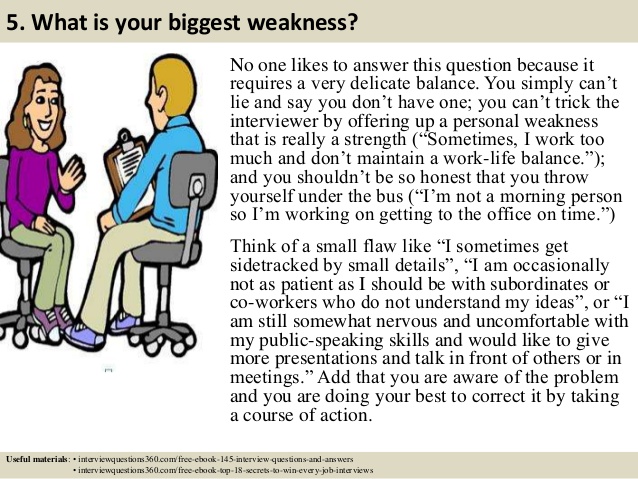 सहभागीहरू तीन समुहमा बाँडिनुहोस्
सम्भव भए सम्म महिला र पुरुष हुने गरी समुहमा समावेश हुनुहोस् ।
निलो डटपेन र मुख्य प्रश्नावलीको नमूना प्रश्नावली लिनुहोस् र उपयुक्त स्थानमा बस्नुहोस् ।
समुह भित्रबाट दुई दुर्इ जनाको जोडी बनी एक जना अन्तर्वार्ताकर्ता र एक जना उत्तरदाता बन्नुहोस् ।
क्रमशः
6
मुख्य प्रश्नावलीको मोक अन्तर्वार्ता सञ्चालन गर्नका लागि मार्गनिर्देशन
अन्तर्वार्ता सञ्चालन गर्दा निर्वाह गर्नुपर्ने निर्देशन अनुसार अन्तर्वार्ता लिने र उत्तर दिने शुरु गर्नुहोस् ।
अन्तर्वार्ता गर्दा देखिएका समस्याहरु कपिमा टिपोट गर्दै जानुहोस् ।
उत्तरदाताले उत्तर दिंदा असजिलो भएको कुरा टिप्दै जानुहोस् ।
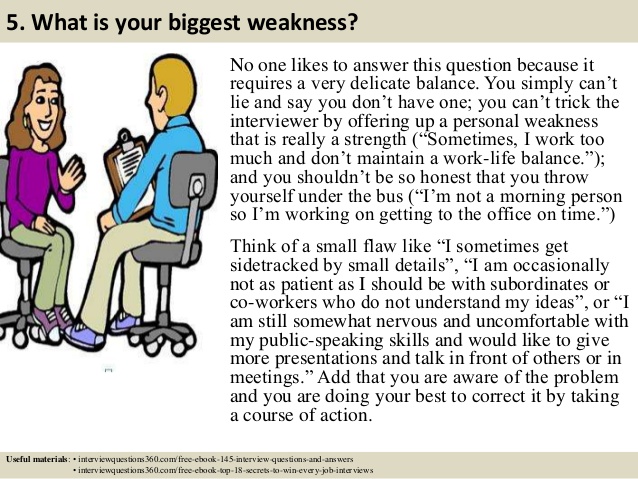 क्रमशः
7
मुख्य प्रश्नावलीको मोक अन्तर्वार्ता सञ्चालन गर्नका लागि थप मार्गनिर्देशन
२० मिनेट भित्र एउटा अन्तर्वार्ता सम्पन्न गर्नेगरी कार्य गर्नुहोस् ।
आफुले भरेको प्रश्नावली फाराम रुजु गर्नुहोस् र अन्तर्वार्ता समापन गर्नुहोस् ।
पहिले] अन्तर्वार्ताकर्ता भएको व्यक्ति उत्तरदाता र पहिले उत्तरदाता भएको व्यक्ति अन्तर्वार्ताकर्ता भई माथि भनिए जस्तै अर्को २० मिनेटमा दोस्रो अन्तर्वार्ता सम्पन्न गर्नुहोस् ।
दुवै अन्तर्वार्ता सम्पन्न भएपछि आफुले भरेको फाराम रुजु गर्नुहोस् र आफ्नो समुहमा फर्किनुहोस् ।
अन्तर्वार्ताका क्रममा आएका समस्याहरुको बारेमा समुहमा छलफल गरी प्रस्तुतीकरणको लागि टिपोट तयार गर्नुहोस् । १० मिनेट
8
प्रस्तुतिकरणमा प्रस्तुत गर्ने विषयको नमूना
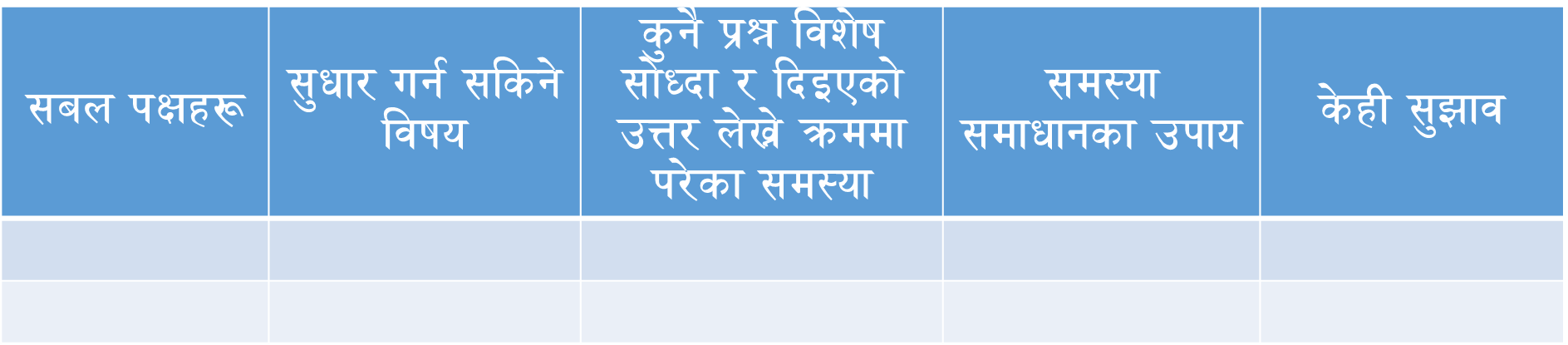 अन्तर्वार्ताका क्रममा भोगेका कुराहरु समुहको तर्फबाट एक जनाले प्रस्तुति गर्नुहोस् ।
प्रत्येक समुहका लागि प्रस्तुति गर्न ५ मिनेट समय निर्धारण गरिएको छ ।
प्रस्तुतकर्ताले अन्तर्वार्ता सञ्चालन गर्दा भोगेका सबल पक्ष र समस्याहरू तथा समस्याको समाधानका उपायहरु समेट्नु पर्नेछ ।
प्रस्तुतकर्ताले अन्तर्वार्ता सञ्चालन गर्दा अपनाएका राम्रा कुराहरू र सुधार गर्नुपर्ने विषय समेट्नु पर्नेछ ।
9
प्रस्तुति गर्दा ध्यान दिनुपर्ने कुराहरू
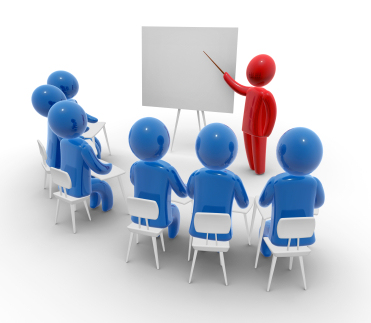 आफू भन्दा पूर्व वक्ताले राखेका कुराहरू नदोहोर्याउने ।
समस्या र समाधानका उपायहरू पनि समावेश गर्ने ।
आफ्नो जोडिको सबल पक्ष र सुधार गर्नुपर्ने पक्षका बारेमा प्रस्तुति गर्दा रचनात्मक हुने ।
सभ्य भाषाको प्रयोग गर्ने ।
समयको पूर्ण पालना गर्ने ।
10
मोक अन्तर्वार्ताको प्रदर्शन
11
[Speaker Notes: नोट: सहभागीहरुलाई प्रदर्शन अन्तर्वार्ताको स्क्रिप्ट बितरण गर्ने]
मोक अन्तर्वार्ताको प्रदर्शन
सहभागीहरुलाई मोक अन्तर्वार्ताको भिडियो घरमा हेरी आउन पूर्व जानकारी दिने ।
प्रविधि उपलब्ध भएको ठाउँमा मोक अन्तर्वार्ताको भिडियो प्रदर्शन गर्ने र प्रविधि उपलब्ध नभएको ठाउँमा दुई जना सहभागीहरु छानेर कक्षा कोठाको अगाडी आई एकले अन्तर्वार्ताकर्ता र अर्कोले उत्तरदाताको भूमिका निर्वाह गर्न लगाउने । समयM१० मिनेट 
अन्य सहभागीहरुलाई प्रस्तुत गरिएको अन्तर्वार्ताकर्ताको प्रश्नकर्ता र उत्तरदाताको राम्रा र सुधार गर्नुपर्ने पक्षहरु के के छन् टिपोट गर्न लगाउने ।
एक जना सहभागी छानेर समग्र प्रदर्शन अन्तर्वार्ताको टिप्पणी गर्न लगाउने ।समय २ मिनेट
अन्तमा कक्षा सहजकर्ताले टिप्पणी गर्ने समय ३ मिनेट
12
[Speaker Notes: नोट: सहभागीहरुलाई प्रदर्शन अन्तर्वार्ताको स्क्रिप्ट बितरण गर्ने]
सहभागीहरु : तपाईंहरुको मोक अन्तर्वार्ता शुरु गर्नुहोस् ।
मोक अन्तर्वार्ताको प्रदर्शन समय तालिका
मोक सञ्चालन समय तालिका
पहिलो अन्तर्वार्ताः २० मिनेट
दोस्रो अन्तर्वार्ताः २० मिनेट
प्रस्तुतिकरण तयारीः १० मिनेट
प्रस्तुति(@५ मिनेट प्रति समुह) १५ मिनेट
दुईजनाले प्रदशन गर्ने वा भिडियो देखाउनेः १० मिनेट
समग्र टिप्पणी गर्ने (एकजना): २ मिनेट
सहजकर्ताको टिप्पणीः ३ मिनेट
13
[Speaker Notes: यस कक्षाको जम्मा ९० मिनेट समयमा प्रदर्शन अन्तर्वार्ताको लागि १५ मिनेट र दुईवटा मोक  अन्तर्वार्ता र त्यसको प्रस्तुति गरी ८० मिनेट समय लाग्छ । त्यसैले बाँकी १० मिनेटमा अन्य कामहरु भ्याउनु पर्ने ।]
सहभागीहरुको प्रस्तुति पछिको छलफल
मोक अन्तर्वार्ताका क्रममा भोगिएका सिकाइका राम्रा विषयहरू
सम्भावित समस्याको पहिचान
समस्या समाधानका उपायहरू
सहभागीहरुका लागि महत्वपूर्ण सुझावहरु
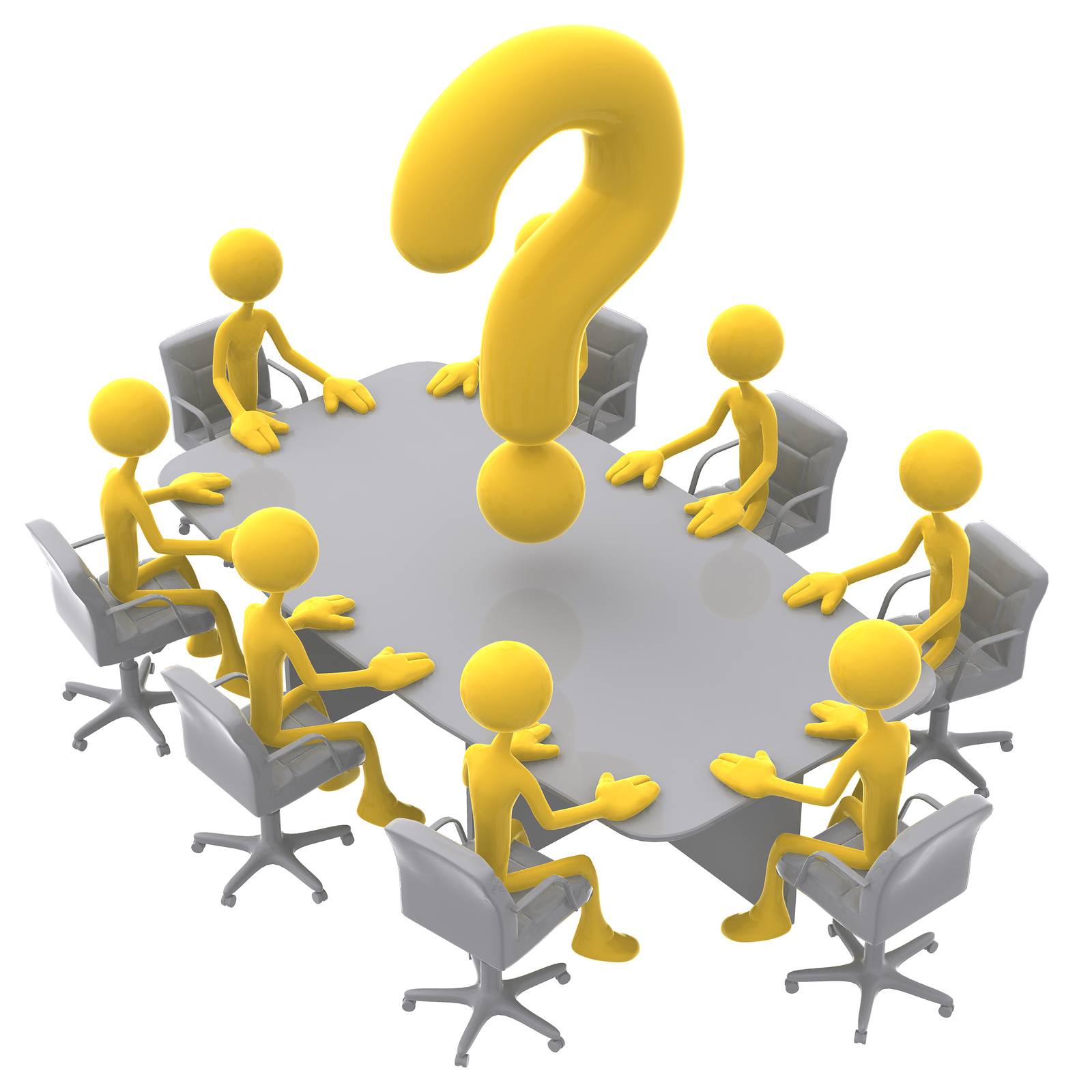 14
सारांश तथा निष्कर्ष
मोक अन्तर्वार्ताको उपलब्धी
पहिचान भएका समस्याहरूको उचित समाधान
प्राप्त सुझावहरूको कार्यान्यवन
प्रश्नावलीमा भएका विषयवस्तुहरूको पुनरावलोकन
मोक अन्तर्वार्ताले आत्मविश्वास बृद्धि भएको छ ।
मोक अन्तर्वार्ताका क्रममा अनुभव गरिएका सिकार्इका राम्रा विषयहरू पालना गरिनेछन् ।
सम्भावित समस्याहरूको पहिचान भर्इ समाधानका उपायहरूको जानकारी भएको छ ।
प्राप्त सुझावहरूबाट थप उर्जा मिलेको छ।
15
थप अभ्यासका लागि आफ्नै परिवारको कुनै सदस्य वा अन्य कोही साथीसँग मोक अन्तर्वार्ता सञ्चालन गर्नुहोस् ।
धन्यवाद !
16